MODELO DE APRESENTAÇÃO DE CALENDÁRIO DE CONTEÚDO
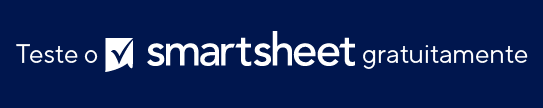 Notas quanto ao uso deste modelo
Insira tarefas do projeto na área do gráfico. 
 
Insira proprietários de rótulos na legenda abaixo do gráfico. 

Ajuste as barras para representar a duração por tarefa. Adicione datas de início e de término, prazos, datas de marcos ou informações adicionais da tarefa dentro de cada barra ou na área do gráfico.
HOJE
Tarefa 00/00
Tarefa 00/00
Marco 1
Tarefa 00/00
Tarefa 00/00
Tarefa 00/00
Tarefa 00/00
Tarefa 00/00
Tarefa 00/00
Tarefa 00/00
Proprietário da tarefa 7
Proprietário da tarefa 5
Proprietário da tarefa 3
Proprietário da tarefa 1
Proprietário da tarefa 8
Proprietário da tarefa 6
Proprietário da tarefa 4
Proprietário da tarefa 2
MODELO DE APRESENTAÇÃO DE CALENDÁRIO DE CONTEÚDO